Welcome to ESPM 17
Strong response from the community, 336 registered participants
6 topics, covering a broad spectrum of solar physics, from the solar interior to heliospheric physics
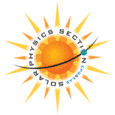 The main objective of the meeting is to broaden the collaborations and 
to exchange scientific results with Europe and beyond;
Scientific Programme
Solar interior, sub-surface flows and long-term variability
Fundamental mechanisms of solar plasmas: magnetic reconnection, waves, radiation and particle acceleration
Energy and mass transfer throughout the solar atmosphere and structures within
Multi-scale energy release, flares and coronal mass ejections
Diagnostic tools and numerical methods in solar physics
Space weather and the solar-heliospheric connections

In addition, two extra optional lunch-time sessions, all welcome
Tuesday (10/09; 12.30-13.30): ESPD Business Meeting 
Thursday: (12/09; 12.25-13:25): Outreach in Solar Physics

ESPD Zdenek Svetska Senior Prize presentation by Sami Solanki
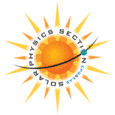 Please observe the allocated time to your presentation, allow time for questions
Candidates standing for election to the Board of the ESPD
Sept 2024
There are 12 board positions to be filled. The confirmed candidates are:
Nationalities indicated are those of institutions.
Nancy Narang (BE) 		
Sophie Masson* (FR)		
Mariarita Murabito (IT) 		
Paolo Pagano (IT) 		
Daria Shukhobodskaia (BE) 	
Hector Socas-Navarro (ES) 	
Meetu Verma (DE)	
Gary Verth (UK) 
Stephanie Yardley (UK)
Patrick Antolin** (UK)		
Krzysztof Barczynski (CH) 
Arkadiusz Berlicki (PL)	
Jaime de la Cruz Rodrigues (NO)
Suzana de Sousa e Almeida Silva  (UK) 
Reetika Joshi (NO)
Ioannis Kontogiannis* (DE)	
Marianna Korsos (UK)	
Stanislav Gunar	*(Cz)
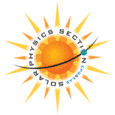 https://indico.ict.inaf.it/event/2553/page/1421-espd-elections
* Current Board members standing for re-election
** Current Board member standing for election as ESPD President
Elections done via Google form, closes on Thursday afternoon at 5pm